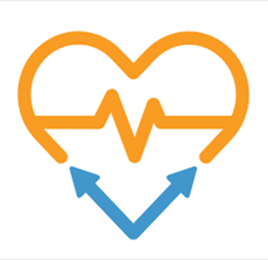 Pre-completed note for all OHCA
Open a new progress note for any  patient
Cut and paste OHCA template (open linked word document on this slide)
In the top toolbar select “documentation”
Click on “Save as Pre-completed” note
New dialog box opens
Edit title e.g. “cardiac arrest template”
click “save as New”
Close the note and “discard changes” if it doesn’t apply to your current patient.
Add the pre-completed note to your “favourites” so you can find it later
All OHCA patients will be included in a registry (not just randomised patients), so using this standardised note will really help us with the consistency of  data collection